Rokoko
1715 - 1780
Periodens kendetegn.
Opstod i Frankrig
Rokoko kommer af det franske ord for musling
Viderefører barokkens dekorative tendenser
Et overdrevent let og elegant stil
Motiverne er ofte i naturen og malet i pastelfarver
Livet er et teater og forestilling
Rokokoen stilede mod
Sanselighed
Livsglæde
Farverigdom
Handling
Det private
Det intime
Jean-Antoine Watteau1684-1721
Inspireret af Peter Poul Rubens
Malede romantiske scener
Unge mennesker 
Teater verden
Storslået fester
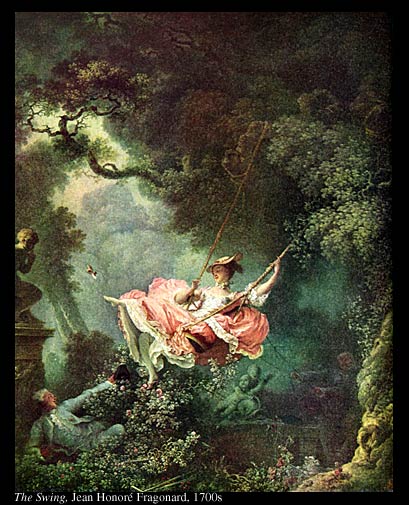 Jean-Honoré Fragonard1732-1806
Pigen i gyngen
Et heldig uheld / gyngen 1767

Kendetegn for rokoko
Naturen med åbenhimmel
Antikke figurer
Pastel farver
Pikant sceneri
Jean Honoré
Souvenirer. 1732-1806
Rosaelba Carriera
Ung pige holder en abe
1721
Pastel på blå papir

Rokoko kendetegn
Blottede skulder
Pastel farver
blomster
Et eksotisk dyr
Kroppen er drejet væk 
og pigen ser på tilskueren
Rosalba Carriera
Selvportræt 1709
Pastel på papir

Rokoko kendetegn
Pastel farver
Blomster og blonder


Denne type maleri blev brugt som reklame.
Man sendte et maleri til eventuelle kunder.
Maleriet skulle vise hvilke teknikker man kunne.
Derefter blev man bestilt til at rejse til kunden og male det han ønskede.
Andrea PozzoSant'Ignazio, Rome
Kirkerum
Valfartskirke i Bayern


Rummet over pyntet
Ovaler
pastelfarver
Festsal på Versailles
Spejlsal
Loftmaling

Alt er et skuespil
Alt er forestilling
Spejlene viser  gengivelse af virkeligheden.
Guld er ikke altid guld
kilder
Maleriets historie, Könemann
Gombrich: Kunstens historie, Gyldendal
Andersen og Lauersen: Billedkunst, Systime
WWW. Wikipedia
Mini kunstguide, Könemann
Kurser i barok og renæssance
Renæssancen, Harris